Charles Darwin Foundation for the Galapagos Islands
Arturo Izurieta - Executive Director
January 2019
We are celebrating sixty years!
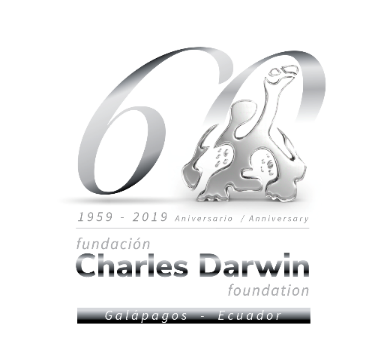 The Charles Darwin Foundation was created in 1959 as part of a collaborative effort between UNESCO, IUCN, and the Government of Ecuador.
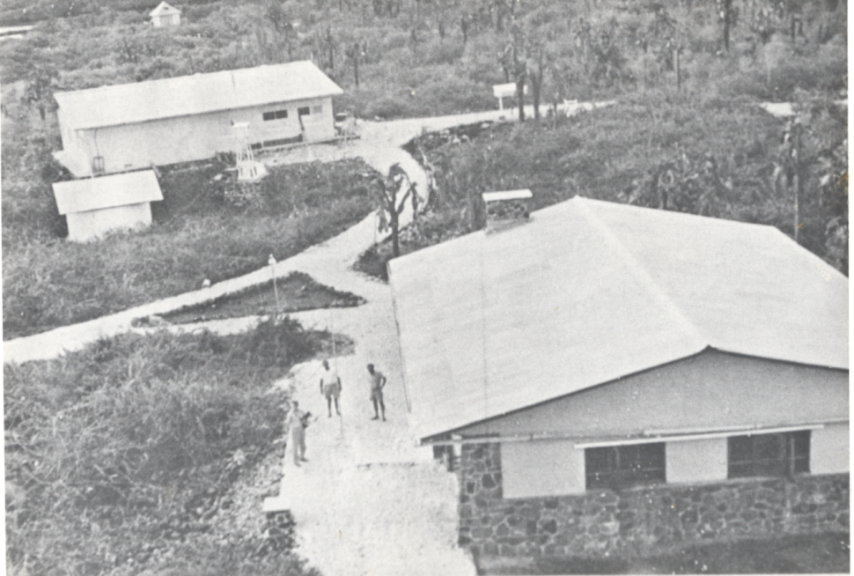 The Charles Darwin Research Station in the mid 60`s…
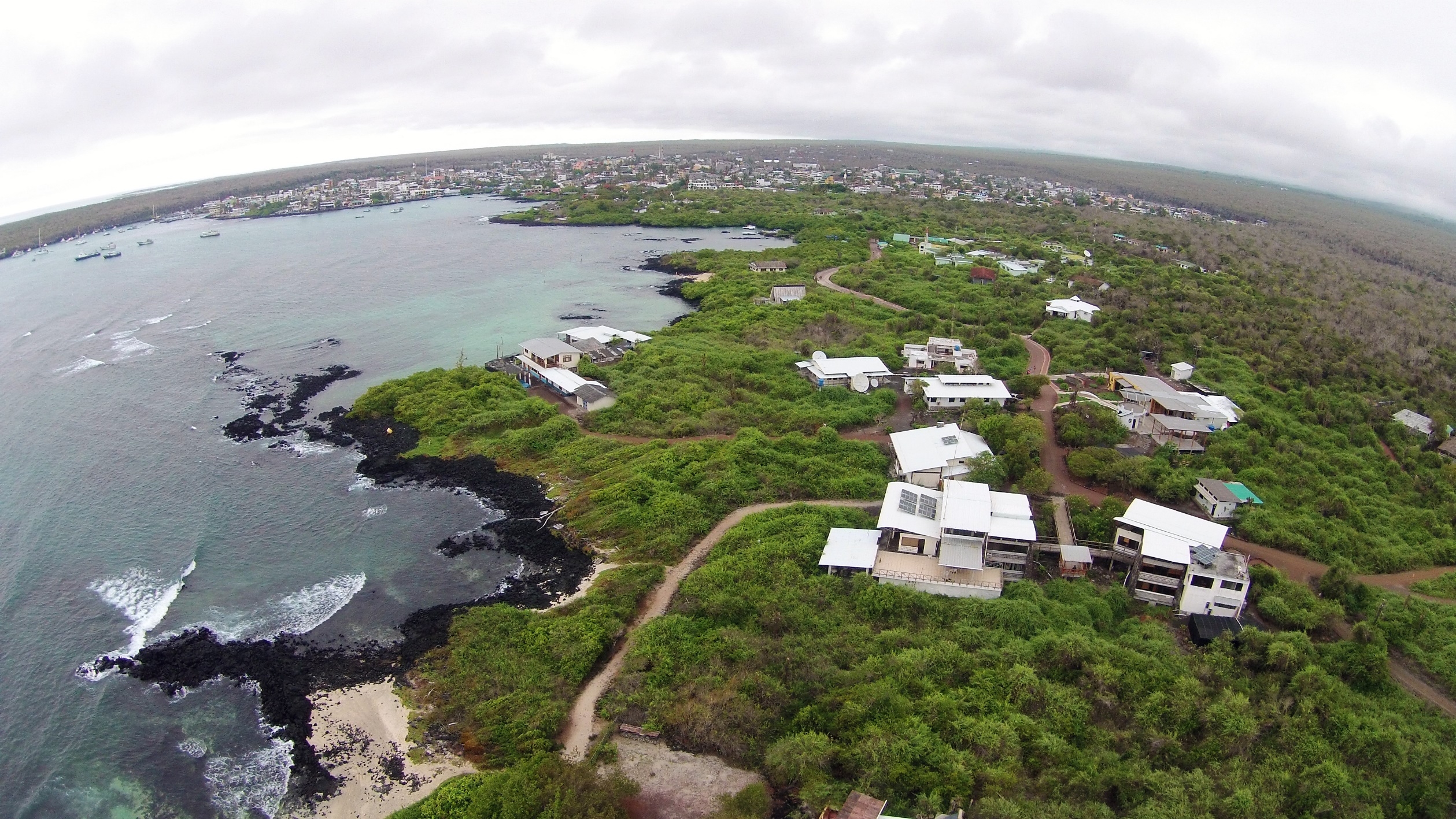 …and today
Our mission
To provide knowledge and assistance through scientific research and complementary action to ensure the conservation of the environment and biodiversity in the Galapagos Archipelago.
Ecuador General Assembly approved a cooperation agreement
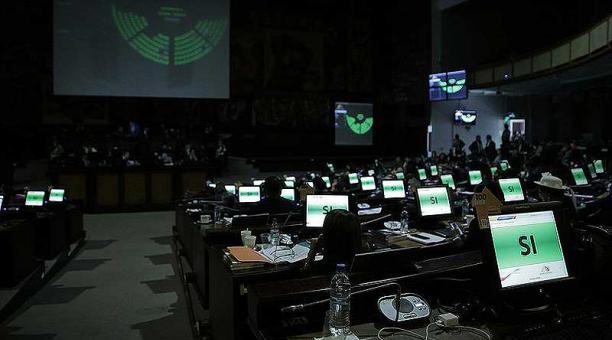 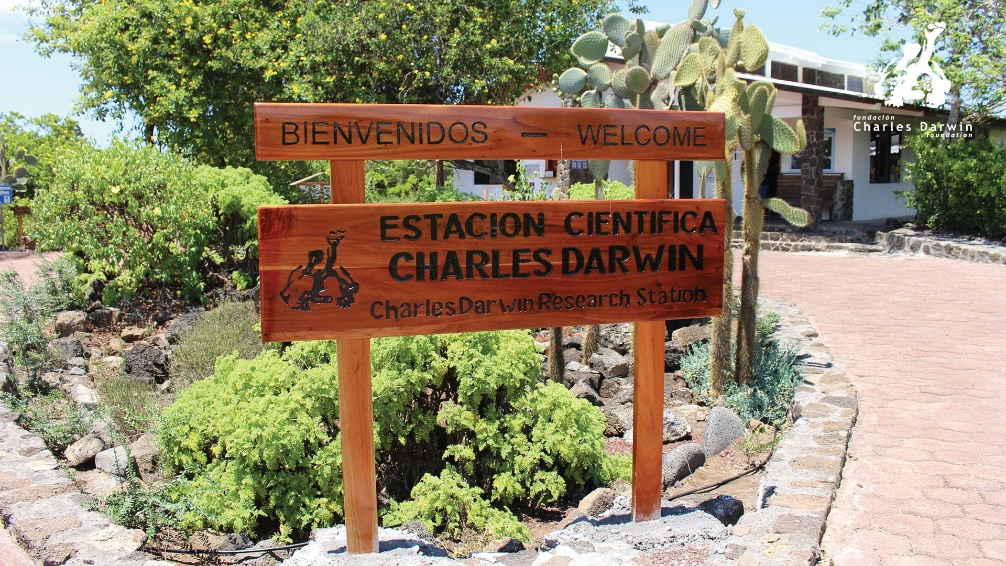 Our staff
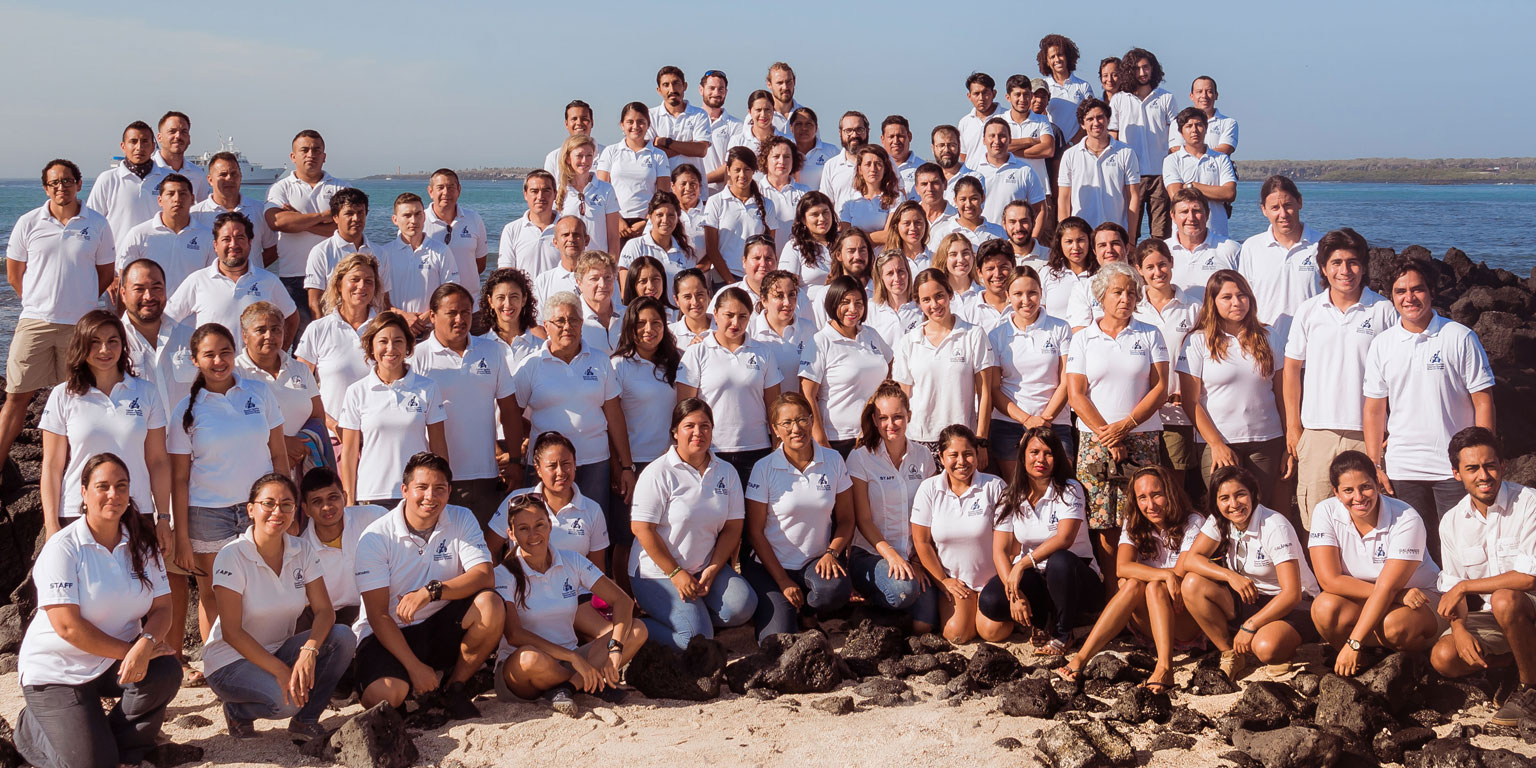 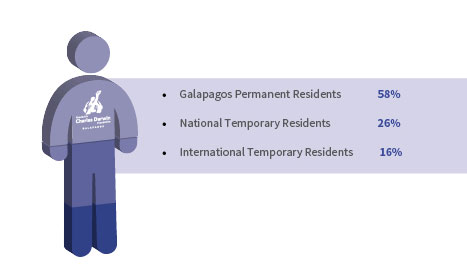 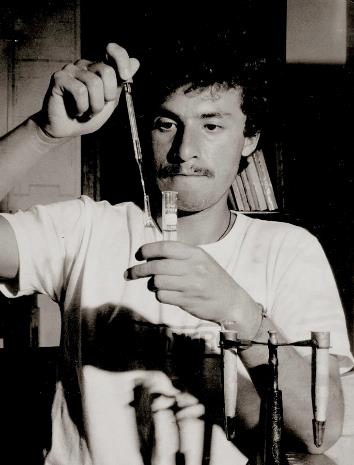 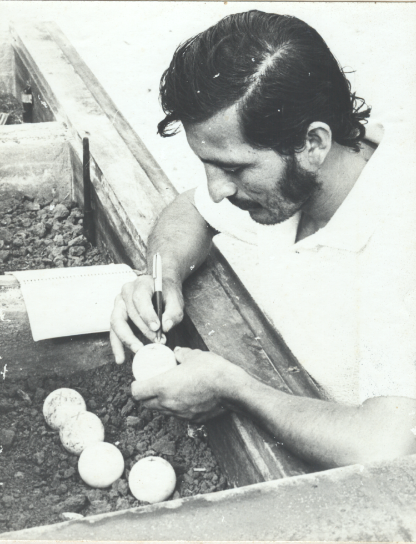 Our first major challenge       …and success!
Identifying invasive marine species
© Pelayo Salinas / CDF
[Speaker Notes: We work with local government authorities on prevention, early detection and rapid response strategies in order to protect the marine biodiversity of the Galapagos Marine Reserve.]
Controlling invasive plants
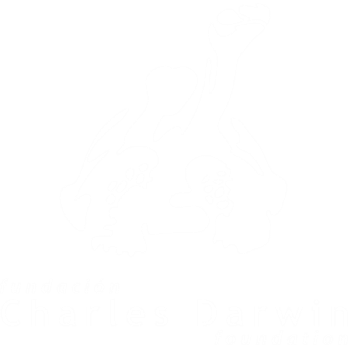 © Heinke Jäger / CDF
[Speaker Notes: We are studying the impacts of invasive species such as blackberry, Cuban cedar, guava and red quinine with the aim of improving control actions to reduce their abundance.]
Controlling an invasive fly
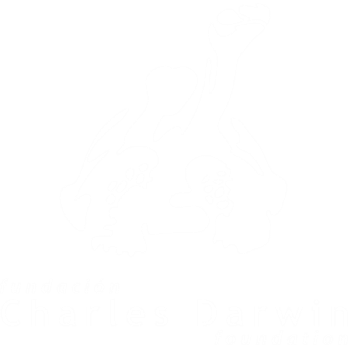 ©Tui de Roy / CDF
[Speaker Notes: The introduced parasitic fly Philornis downsi is believed to be the main cause of the decline of landbird species on the Galapagos Island. Therefore, we have been coordinating a multi-institutional working group to investigate methods for controlling this dangerous invasive species.]
Evaluating status and ecology of landbirds
[Speaker Notes: We are working on strategies to detect species declines in a timely manner and evaluate the status of landbirds in the archipelago.]
Education and community outreach
© Liza Díaz Lálova / CDF
[Speaker Notes: Sharks and the Local Community
In 2016, the Charles Darwin Foundation designed and implemented an educational outreach campaign called ‘Protect the fins and the ocean wins’ to promote sustainable co-existence between sharks and humans within the Galapagos Marine Reserve.]
Volunteers and scholarship grantees
110 Volunteers
5 Galapagos student Scholarships

26% Permanent Residents
36% Mainland Residents
38% International
Conservation costs in Galapagos
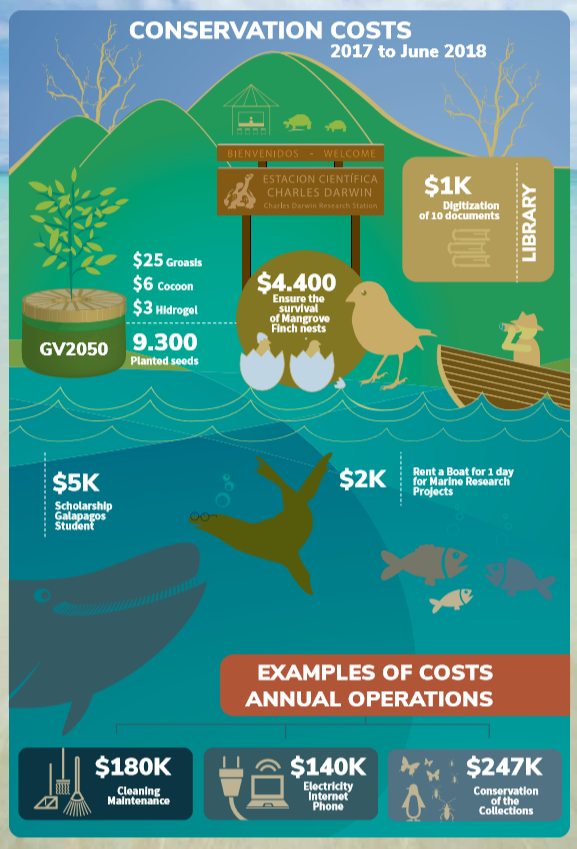 5 million dollars per year to operate 
a research station in Galapagos!
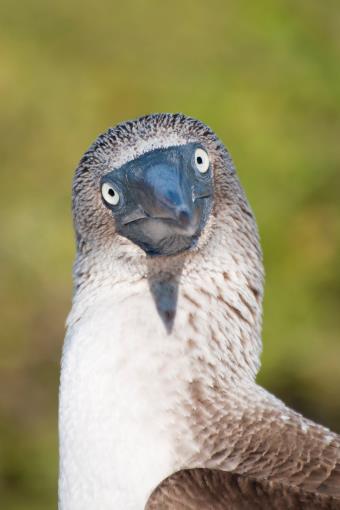 Join us in protecting Galapagos!
Sign up for our newsletter
Check our website and our annual report
Follow us on social media
Volunteer with us
Tell your AWESOME Expedition Leader that you’d like to give to the LEX-NG Fund
Any questions?
© Sam Rowley / CDF
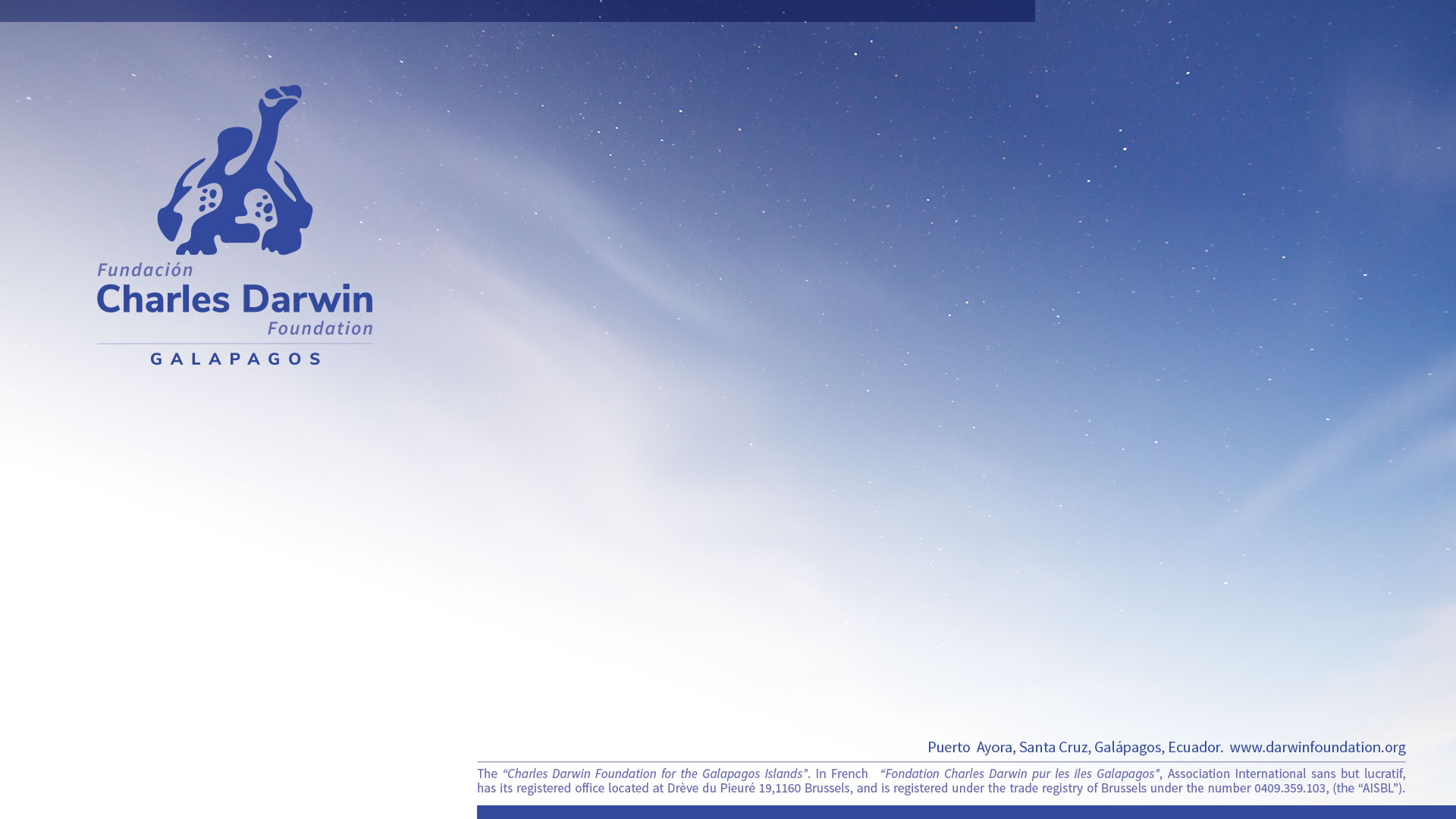 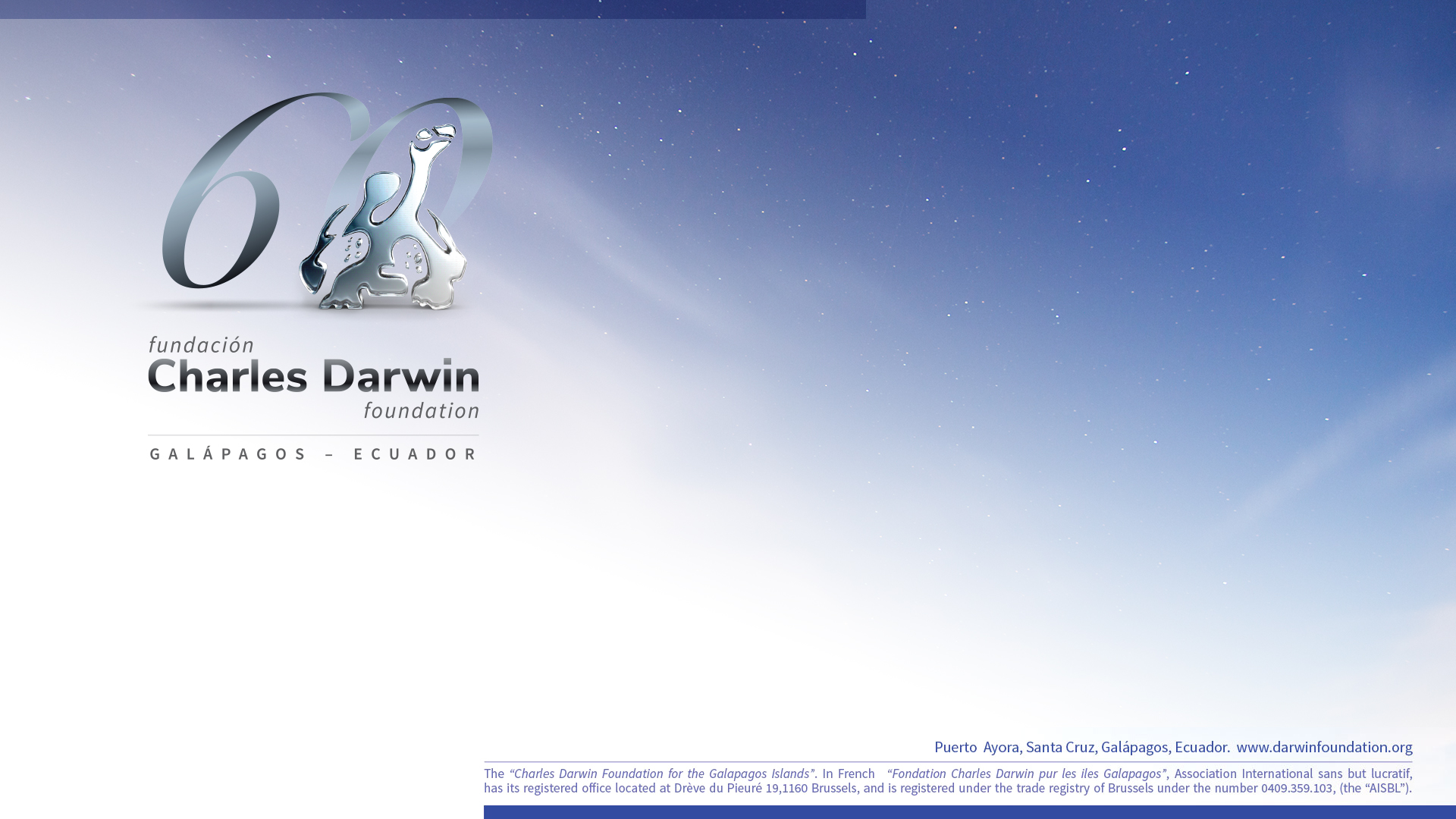 THANKS
Email: cdrs@fcdarwin.org.ec
Website: www.darwinfoundation.org